الصحيح، والمعتَلّ
التقسيم الثاني للفعلينقسم الفعل إلى صحيح، ومعتَلّ:فالصحيح: ما خلت أصوله من أحرف العلّة، وهى الألف، والواو، والياء، نحو كَتَبَ وجَلَسَ. ثم إنّ حرف العلة إن سُكِّنَ وانفَتَحَ ما قبله يسمى لِينًا، كَثْوب وسَيْف، فإن جانسه ما قبله من الحركات يسمة مدّاً، كقال يقُول قِيلا؛ فعلى ذلك لا تنفك الألف عن كونها حرفَ علة، ومدٍّ، ولين، لسكوِنها وفتح ما قبلها دائمًا، بخلاف أختيها.والمعتلّ: ما كان أحد أصوله حرف عِلة، نحو وجد، وقال، وسعى.
أقسام الصحيح
يقسم الصحيح إلى سالم، ومضعَّف، ومهموز.
فالسالم: ما سلمت أصوله من أحرف العلة والهمزة، والتضعيف كضرب ونصر وقعد وجلس، فإذَنْ يكون كل سالم صحيحًا، ولا عَكْس.
والمضعَّف: ويقال له الأصمّ لشدته، ينقسم إلى قسمين: مضعّف الثلاثىّ ومزيده، ومضعف الرباعىّ. فمضعف الثلاثىّ ومزيده: ما كانت عينه ولامه من جنس واحد، نحو: فرّ، مدّ، وامتدّ، واستمدّ، وهو محل نظر الصرفىّ. ومضعف الرباعىّ: ما كانت فاؤه ولامه الأولى من جنس، وعينه ولامه الثانية من جنس، كزلزلَ، وعَسْعَسَ، وقَلْقَلَ.
والمهموز: ما كان أحد أصوله همزة، نحو أخذ، وسأل، وقرأ.
أقسام المعتل
ينقسم المعتل إلى مثال، وأجوف، وناقص، ولفيف.
فالمثال: ما اعتلت فاؤه، نحو وَعَدَ ويَسَر، وسُمِّي بذلك لأنه يماثل الصحيح فى عدم إعلال ماضيه.
والأجوف: ما اعتلت عينه، نحو قال وباع. وسمى بذلك لخلوّ جوفه، أى وسطه، من الحرف الصحيح. ويسمى أيضًا ذا الثلاثة، لأنه عند إسناده لتاء الفاعل، يصير معها على ثلاثة أحرفٍ، كقُلت وبعت، فى قال وباع.
والناقص: ما اعتلّت لامه، نحو غزا ورمى، وسُمِّي بذلك لنقصانه، بحذف آخره فى بعض التصاريف، كغَزَتْ ورَمَت، ويسمى أيضًا ذا الأربعة، لأنه عند إسناده لتاء الفاعل يصير معها على أربعة أحرف، نحو غَزَوْتُ ورَمَيْتُ.
أقسام اللفيف
واللفيف قسمان:
مَفْروق، وهو: ما اعتلت فاؤه ولامه، نحو وَفِىّ وَوفَى، وسُمِّي بذلك لكون الحرف الصحيح فارقًا بين حرفَىْ العلة.
ومقْرون، وهو: ما اعتلت عينُه ولامُه، نحو طَوَى ورَوَى. وسُمِّي بذلك لاقتران حرفَي العلة بعضِهما ببعض.

وهذه التقاسيم التى جرت فى الفعل، تجرى أيضا فى الاسم، نحو: شمْس، ووجه، ويَمُنْ، وقَوْل، وسيف، ودلو، وظَبْي، وَوَحْي، وَجَوّ، وَحَيّ، وأمْر، وبئر، ونبأ، وَحَدّ، وبلبل.
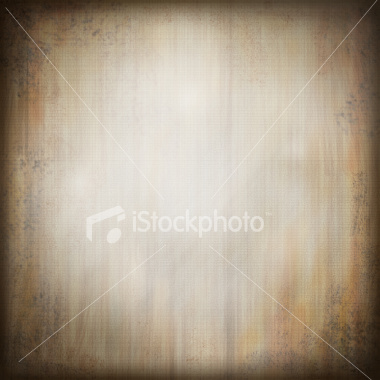 التقسيم الثالث للفعل: بحسب التجرُّد والزيادة، وتقسيم كلّينقسم الفعل إلى مجرَّد ومزيد فالمجرد: ما كانت جميع حروفه أصلية، لا يسقط حرف منها فى تصاريف الكلمة بغير علَّة.والمزيد: ما زِيد فيه حرف أو أكثر على حروفه الأصلية.والمجرد قسمان:ثُلاثي ورباعىّ.والمزيد قسمان: مزيد الثلاثي، ومزيد الرباعي.
المجرد والمزيد فيه
والفعل المجرد قسمان
والمزيد أيضا قسمان
مزيد الرباعي
مزيد الثلاثى
مزيد ثلاثى
مزيد الرباعى
الثلاثي المجرد
أما الثلاثىّ المجرد فله باعتبار ماضيه فقط ثلاثة أبواب، لأنه دائمًا مفتوحُ الفاء، وعينه إما أن تكون مفتوحة، أو مكسورة أو مضمومة، نحو نَصَرَ وضَرَبَ وفَتَحَ، ونحو كَرُم، ونحو فَرِح وحَسِبَ.
 وباعتبار الماضى مع المضارع له ستة أبواب، لأن عين المضارع إما مضمومةٌ أو مفتوحةٌ أو مكسورةٌ، وثلاثة فى ثلاثة بتسعة، يمتنع كسرُ العين فى الماضى مع ضمِّها في المضارع، وضم العين فى الماضى مع كسرها أو فتحِها فى المضارع، فإذن تكون أبواب الثلاثى ستةٌ:
أبواب الثلاثي المجرد
الباب الأول: فَعَلَ يَفعُلبفتح العين فى الماضى وضمها فى المضارع، كنَصَرَ يَنْصُر، وقَعَدَ يَقْعُدُ، وأخَذَ يأخُذُ، وبَرأ يَبْرُؤ، وقال يقُول، وغَزَا يغْزو، ومَرَّ يَمُرُّ.
الباب الثانى: فَعَلَ يَفْعِلبفتح العين فى الماضى وكسرها فى المضارع كضَرَبَ يضْرب، وجَلَسَ يَجْلِسُ، ووَعَدَ يَعِد، وباع يبيع، ورَمى يرمِي، ووَقى يقِى، وطَوَى يطْوي، وفرَّ يفِرُّ، وأتى يأتي، وجاء يجيء، وأبَر النخل يأبِره، وهَنَأ يهنيء، وَأوى يَأوي، ووَأى يَئي، بمعنى وعد.
أبواب الثلاثي المجرد
الباب الثالث: فعَل يَفْعَل بالفتح فيهما: كفتَح يفتَح، وذَهب يذْهَب، وسَعى يَسْعى، ووَضَع يضع، ويفَع1
الباب الرابع: فَعَلَ يَفْعِلبفتح العين فى الماضى وكسرها فى المضارع كضَرَبَ يضْرب، وجَلَسَ يَجْلِسُ، ووَعَدَ يَعِد، وباع يبيع، ورَمى يرمِي، ووَقى يقِى، وطَوَى يطْوي، وفرَّ يفِرُّ، وأتى يأتي، وجاء يجيء، وأبَر النخل يأبِره، وهَنَأ يهنيء، وَأوى يَأوي، ووَأى يَئي، بمعنى وعد.
أبواب الثلاثي المجرد
الباب الثالث: فعَل يَفْعَل بالفتح فيهما: كفتَح يفتَح، وذَهب يذْهَب، وسَعى يَسْعى، ووَضَع يضع، وَوَهَل يَوْهَل، وألَهَ يألَه، وسَأل يَسْأل، وَقَرأ يقرأُ.
وكل ما كانت عينهُ مفتوحةٌ فى الماضى والمضارع، فهو حَلْقيُّ العين أو اللام. وليس كل ما كان حلقيًّا مفتوحًا فيهما. وحروف الحلق ستة: الهمزة والهاء، والحاء والخاء، والعين والغين1.
وما جاء من هذا الباب بدون حرف حَلْقىّ فشاذّ، كأبَى يأبَى، وهَلَكَ يهْلك، فى إحدى لغتيه، أو من تدخل اللغات، كرَكَن يرْكن، وقَلَى يَقْلى: غير فصيح3. وبَقَى يبقَى: لغة طيِّئ، والأصل كسر العين فى الماضى، ولكنهم قلبوه فتحة تخفيفًا، وهذا قياس عندهم.
أبواب الثلاثي المجرد
الباب الرابع: فَعِل يَفْعَل
بكسر العين فى الماضى، وفتحها فى المضارع، كفرِحَ يفرَح، وعلِم يعلَم، ووجِل يوجَل، ويَبِسَ ييبَس، وخاف يَخاف، وهاب يَهاب، وغيدَ يغيْدُ، وعَوِر يَعْوَر، ورَضي يرضىَ، وقَوِي يقْوى، وَوَجِيَ يوْجَى، وعَضَّ يَعضّ، وأمِن يأمَن، وسَئِم يَسْأم، وصَدِئ يَصْدأ.
ويأتى من هذا الباب الأفعال الدالّة على الفرح وتوابعه، والامتلاء والخُلْو، والألوان والعيوب، والخِلق الظاهرة، التي تذكر لتحيلة الإنسان فى الغَزَل: كفرِح وطرِب، وبَطِر وأشِر، وغَضِب وَحزِن، وكشبِع ورَوي وَسكِر، وكعطِش وظمِئ وصَدِي وهَيم، وكحَمِر4 وسودِ، وكعورِ وعمِش وجهِر وكغِيد وهَيف وَلمي.
أبواب الثلاثي المجرد
الباب الخامس: فعُل يفعُل
بضم العيبن فيهما، كشرُف يشرُف، وحسُن يحْسُن، ووسُم يوسُم، ويَمُن ييمُن، وأسُل يأسُل، ولؤُم يلؤُم، وجرُؤ يحْرُؤ، وسَرُوَ يَسْرُو.
ولم يرد من هذا الباب يائي اللعين إلا لفظةُ هَيُؤَ: صار ذا هيئة. ولا يائيَّ، اللام وهو متصرف إلا نَهُو، من النُّهية، بمعنى العقل، ولا مضاعفًا إلا قليلاً، كشَرُرْت مثلثَ الراء، ولَبُبْت، بضم العين وكسرها، والمضارع تَلَبُّ بفتح العين لا غير. وهذا الباب للأوصاف الخِلْقية، وهى التى لها مُكْث.
ولك أن تحوِّل كل فعل ثلاثىّ إلى هذا الباب، للدلالة على أن معناه صار كالغريزة فى صاحبه. وربما استعملت أفعال هذا الباب للتعجُّب، فتنسلخ عن الحدَث.
الباب السادس: فعِل يَفْعِل
بالكسر فيهما، كحسِب يحسِب ونعِم ينعِم، وهو قليل فى الصحيح، كثير فى المعتلّ، كما سيأتى: